Title
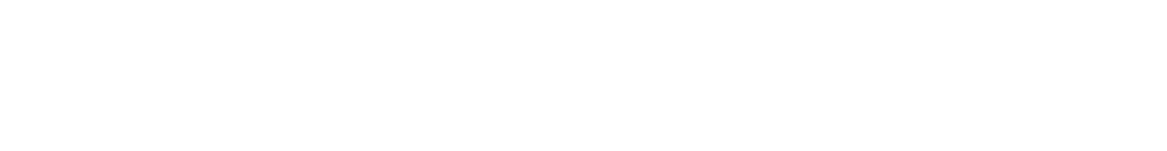 Author Names
 
UNC Gillings School of Global Public Health, University of North Carolina, Chapel Hill, NC
Title 3
Title 1
Insert text here
Insert text here
Insert text here
Title
FIGURE 1
TABLE 1
Title
Insert image here
Title 2
Subtitle 1
TABLE 2
TABLE 3
Title
Title
Insert text here
Insert text here
Title 4
Subtitle 2
Insert text here
Insert text here 
Insert text here
Insert text here 
Insert text here
REFERENCES
Insert reference here
Insert reference here